Heart Unit
Patterns of Symmetry
Radial:  similar parts branch out in all directions from the central line
Ex: sea anemones, jelly fish, hydra
Dorsal:  Top (shark fin)
Ventral:  Bottom (belly)
Anterior: “head”
Posterior: “tail”
Bilateral Symmetry: similar halves on either side
Cephalization:  concentration of sensory and brain structures in anterior end 
Usually bilateral animals
Leads with head; sensing danger, prey, or potential mate
Diagram
http://www.sumanasinc.com/webcontent/animations/content/human_heart.html
Heart Terms
Inferior Vena Cava
Superior Vena Cava
Right Atria
Tricupsid Valve
Right Ventricle
Pulmonary Artery
Pulmonary Veins
Left Atria
Left Ventricle
Mitral Valve
Aorta
Arttery:  Blood away from heart 

Veins: Blood to the heart
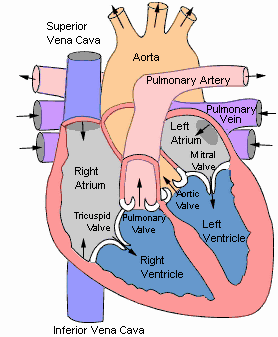 Chapter 23 Circulation
Circulatory system transports substances throughout the body
CO2 – O2
Nutrients – Wastes
Immune Cells
Vessels
Arteries – carry blood away from the heart
Capillaries – allow cells to pass through in single file, thin walls allow diffusion of materials
Veins - carry blood back to the heart
Dual Circuit System
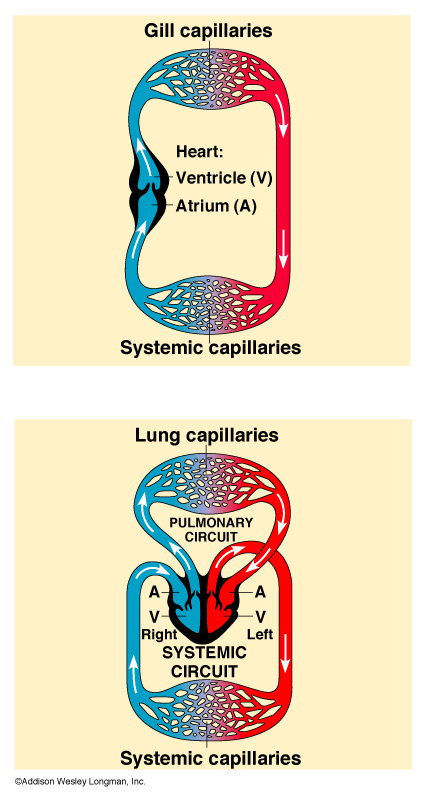 Pulmonary Circuit – Heart to the Lungs and Back to the heart
To pick up oxygen
Systemic Circuit – Carries oxygen to the body
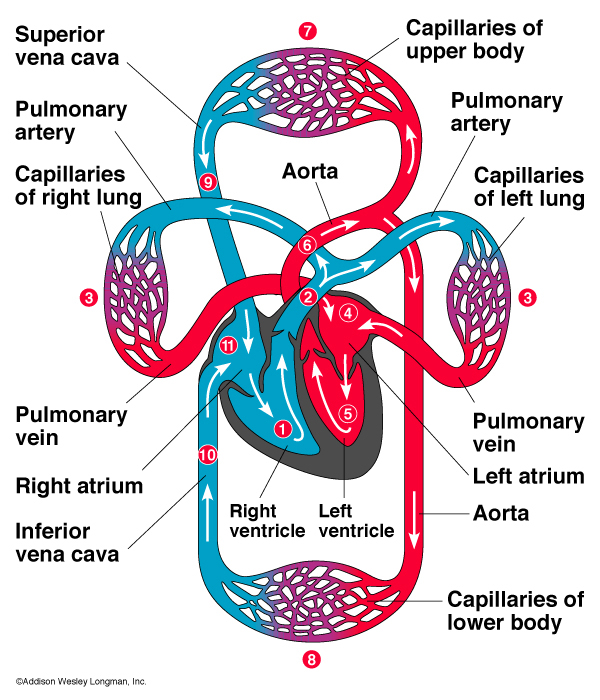 Heart
Right Atrium
Right Ventricle
 Lungs
Left Atrium
Left Ventricle
 To Body
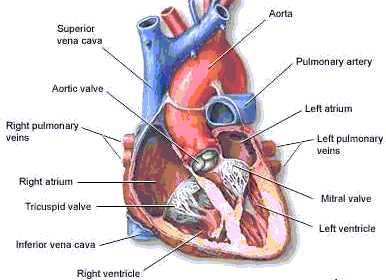 Interventricular
Septum
Chordae tendineae
Heart Cycle
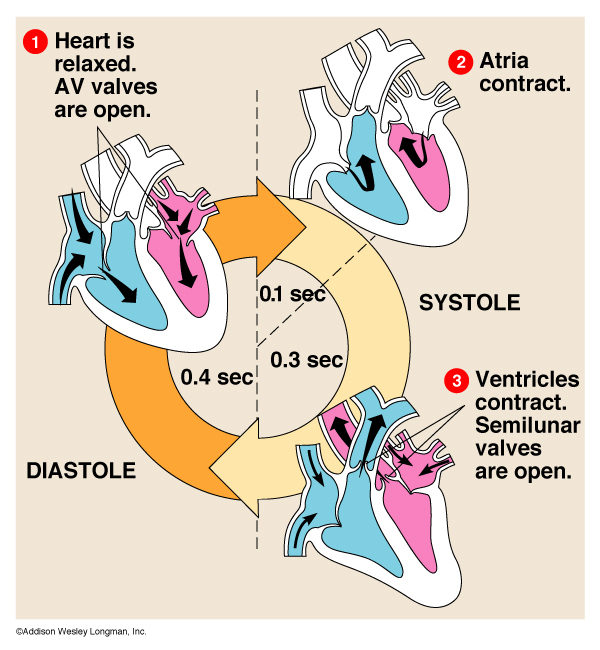 Diastole – Heart is relaxed
Blood fills the heart
Systole 
	Atria contract
	Ventricles contract
Pacemaker
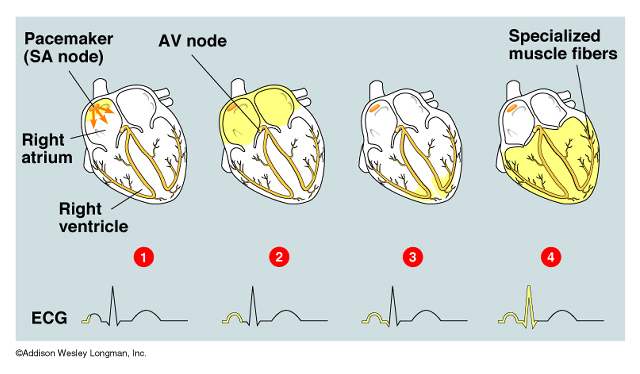 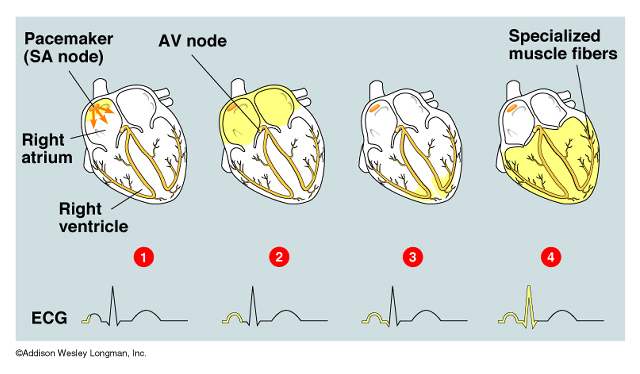 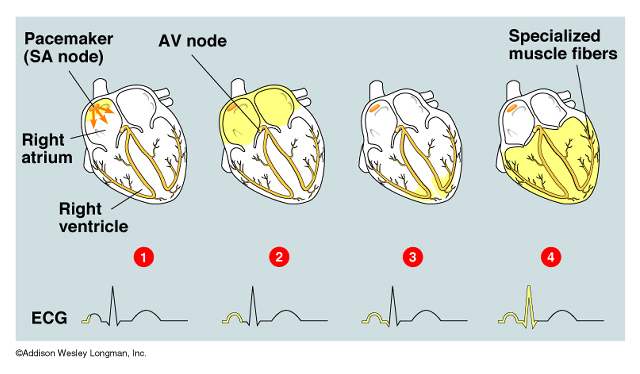 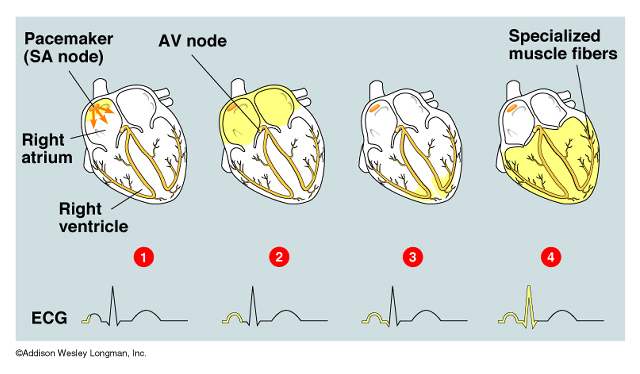 Sinoatrial (SA) node – starts the systolic cycle by contracting the atria
Atrioventricular (AV) node – signals the contraction of the ventricles
Heart Attack
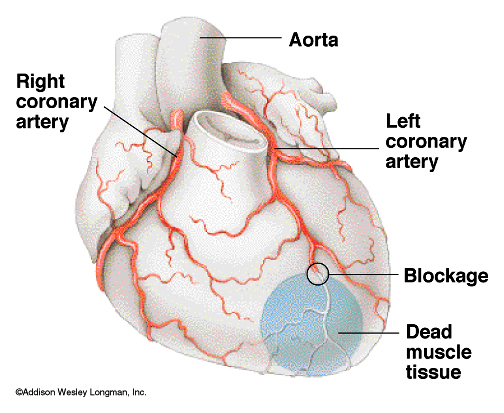 A coronary artery is blocked
The tissue fed by that artery runs out of oxygen
The tissue dies if blood flow isn’t restored
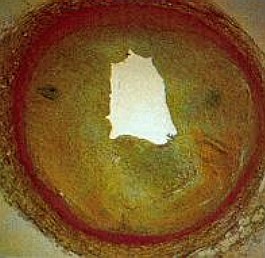 Atherosclerosis
Arteries become clogged with plaque
Plaque – white substance that fills the arteries and clogs
http://server.activeweb.pl/images/atherosclerosis.jpg
Blood Pressure
Systolic Pressure – pressure during the heart contraction
Diastolic Pressure – Pressure when heart is relaxed
 Systolic
Diastolic
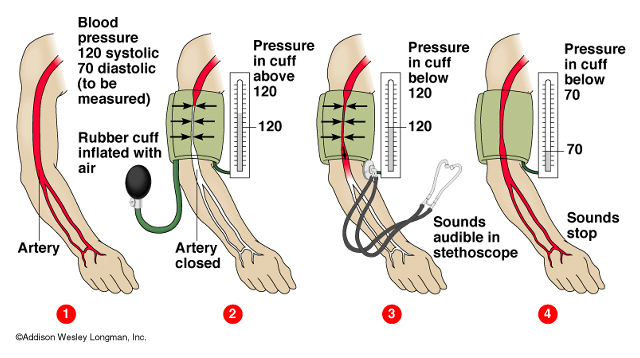 Hypertension
Normal Blood Pressure 120/80
High Blood Pressure 140/90 or higher
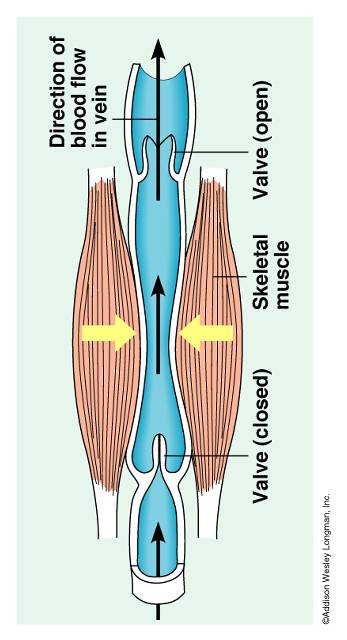 Blood Flow in the Veins
Pressure is high in the arteries
Very low in the capillaries
There is little pressure to push the blood back to the heart
Veins have valves to prevent backward flow
Muscle contractions push blood toward heart
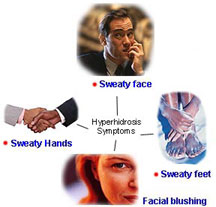 http://www.highgatehospital.co.uk/images/blushing.jpg
Distribution of the blood
Capillaries have sphincters of smooth muscle 
These control the blood flow in the capillaries
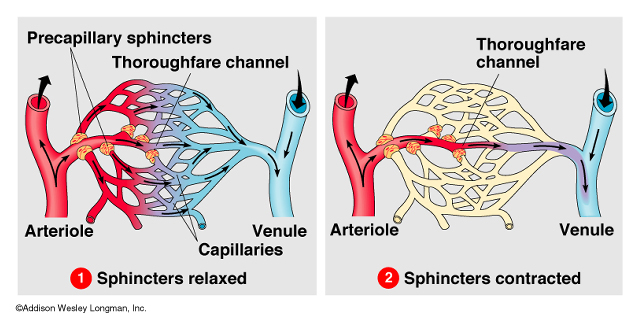 Blood
55% Plasma – liquid
		Water, Salts, Proteins
45% cellular 
		Red Blood Cells – Oxygen
		White Blood Cells – Immune system
		Platelets - Clotting
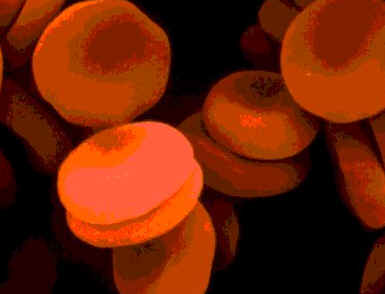 Red Blood Cells
http://www.jdaross.mcmail.com/images/erythrocytes.jpg
Erythrocytes – “ red cells”
Lose nucleus when mature – 
	more surface area
Carry Oxygen 
	Hemoglobin 5-6 million/ mm3
Anemia – low red blood cells
Lab
http://www.biologyjunction.com/sheep_heart_dissection_lab_repor.htm
http://www.biologycorner.com/anatomy/circulatory/heart/heart_dissection.html
http://www.hometrainingtools.com/a/heart-dissection-project
Videos #61 (heart bypass surgery)